História do pensamento econômico
12ª aula - 2023
Leituras:
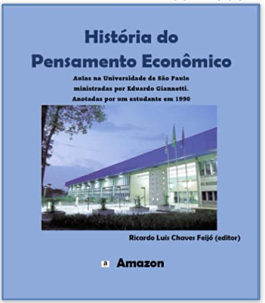 Feijó, HPE, Aulas Anotadas por um Estudante, Amazon, 2021, Aula 18.
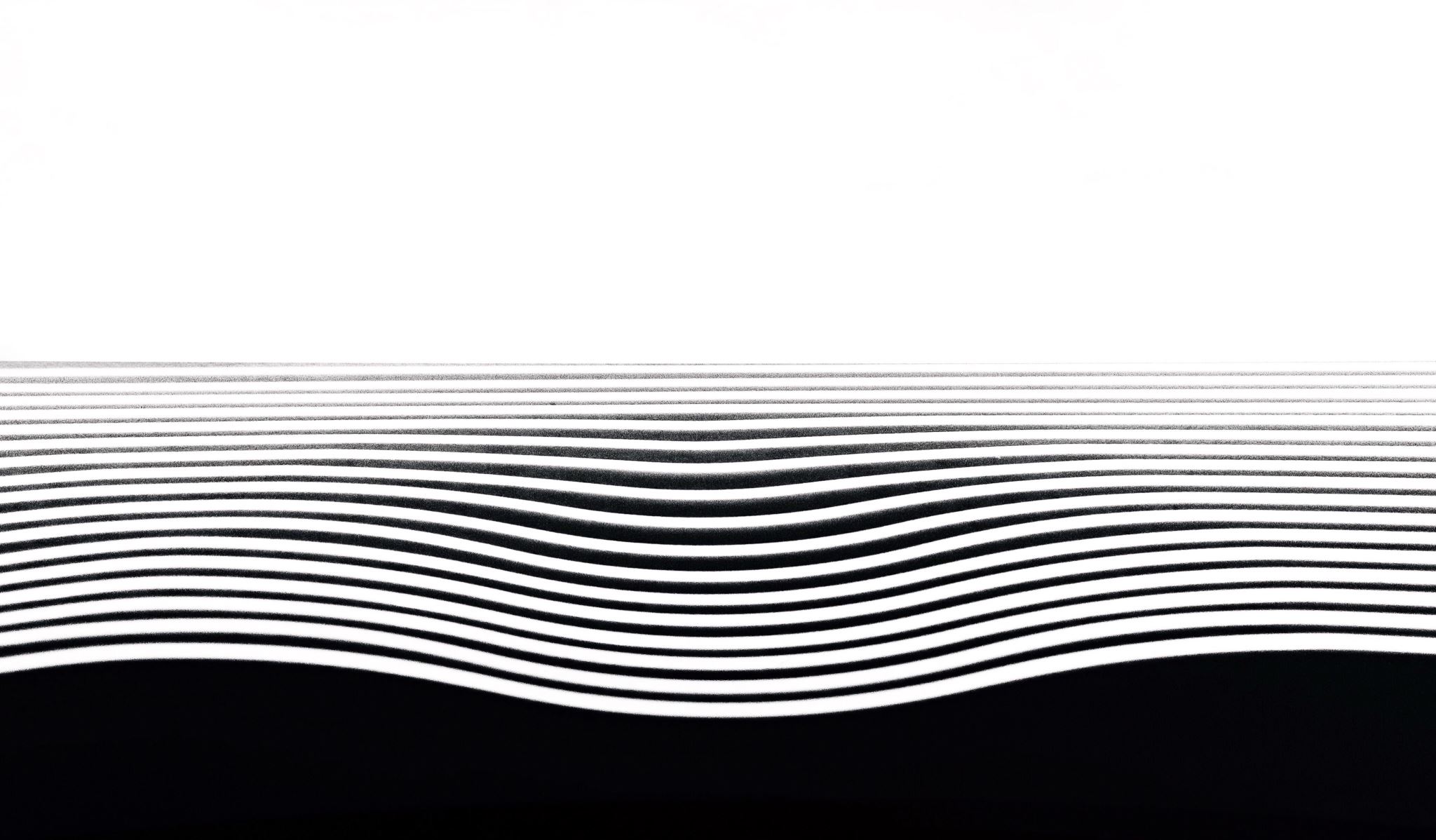 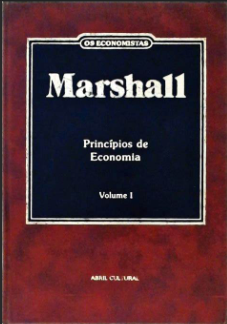 Princípios de Economia
Alfred Marshall  - Livros 1, 2 e 5.
A obra Princípios de Economia
Os Princípios de Economia, de Alfred Marshall, estão divididos em seis tomos ou livros. 
Os livros 1 e 2 oferecem considerações sobre método, sobre a evolução da economia como disciplina e considerações sobre a sociedade humana. Neles, nota-se a incorporação de teses da escola histórica alemã e do evolucionismo. 
O livro 3, por seu turno, examina o lado da demanda. Aqui se revela o Marshall neoclássico no qual a teoria do consumo ocupa a base da economia. Observe a diferença com os clássicos: nestes, a teoria está centrada na produção, no custo de produção; agora a ênfase incide na demanda.
Livros 3 e 4
Marshall, no entanto, não aceita a proposição de que o consumo define o valor. Ele combina a versão da utilidade marginal, ao lado da demanda, com a versão dos custos no lado da oferta. Então o papel da demanda na teoria do valor e na determinação das trocas é tema do livro 3.
 Já o livro 4 trata da produção e da teoria dos custos.
Livro 5.
No livro 5 dos “Princípios”, Marshall combina numa única teoria o legado clássico (lado da oferta) e a Revolução Marginalista (ênfase na demanda). 
Ele trabalha com a análise do fator tempo no processo de equilibração dos mercados. Explica como o mercado se equilibra ao longo do tempo. 
Assim, ele consegue combinar a perspectiva neoclássica com a tradição de Adam Smith e Stuart Mill.
O papel do tempo
Quanto maior o espaço de tempo, mais próximo estamos da teoria clássica do custo de produção. No curto prazo, predomina o efeito da demanda. 
Assim Marshall é neoclássico no curto prazo e clássico no longo prazo. 
Ele analisa o processo de equilibração tomando quatro período: período de mercado (curtíssimo prazo), curto prazo, longo prazo e período secular. Voltaremos a falar sobre isso.
Revolucionário ou não?
Se perguntarmos a Marshall: qual a base científica da economia, a demanda/ consumo ou a oferta/produção? No fundo, ele responderá que é a produção. 
O professor de Cambridge gostava de se identificar com os clássicos da economia política, mas ele foi mais revolucionário (e marginalista) do que estava disposto a admitir.
Livro 6.
Apenas no livro 6 Marshall aborda o problema da distribuição. 
Um livro igualmente bom em relação aos demais que compõem a obra. Aqui a ênfase está no papel do capital humano no processo de desenvolvimento e na distribuição da riqueza gerada. Ele observa que uma redistribuição da renda em favor de grupos de menor renda pode gerar um crescimento econômico. Os grupos mais pobres poderão assim investir na formação de sua capacidade e, com isso, melhorar sua renda. 
Marshall afirma que não há maior desperdício que uma criança sem educação, uma forma aguda de desperdício de talento econômico. Então Marshall tem esse lado humanitário, de forte preocupação social.
Para além da inovação técnica.
Além da inovação técnica em teoria econômica, Marshall inova no método. 
Ele reforça o uso da matemática na economia; ao contrário de Marx e Menger, que não fizeram uso dela.  Entretanto, Marshall critica o uso da matemática por alguns de seus contemporâneos. É contra o seu emprego abusivo na economia.
 Nesse sentido, o de criticar o uso inapropriado da matemática, o professor de Cambridge estabelece quatro regras para o bom uso dela em economia: 
1. use-a como linguagem abreviada e não como ferramenta de prospecção; 
2. prossiga até o fim;
3. traduza para a língua corrente (inglês, português etc.) e 
4. ilustre com exemplo importante da vida real.
Contra o abuso da matemática.
Marshall teme que o excesso de formalismo matemático na economia possa afastar o grande público, gerar o desinteresse da opinião geral. 
Em linguagem corrente, em exposição coloquial e bem escrita, a economia seria mais acessível, teria muito mais impacto na difusão de suas teorias.
Contra o homem econômico.
Marshall critica a figura do “homem econômico” e seu uso na análise econômica. Ele não utiliza o pressuposto desse homem em suas teorias. De fato, os pressupostos para a construção teórica marshalliana não estão nessa figura. 
Ele prefere trabalhar com hipóteses comportamentais dos agentes que mais se aproximam do que se observa na vida real. 
Para Marshall, a maneira de agir voltada para a prática define o homem em economia.
A ideia dos Princípios de Economia.
Nos “Princípios” nota-se a influência de Jevons e de seu projeto de uma economia subjetiva. Para Jevons, “uma teoria verdadeira em economia só pode ser atingida se retornarmos à grandes fontes da natureza humana: os impulsos de prazer e dor”. Tudo o que não seja prazer e dor cai fora do âmbito da teoria econômica. Marshall não chegou a tanto, não foi tão subjetivista quanto Jevons. Ele procurou integrar essa nova perspectiva com todo o legado clássico. O que ele queria mesmo era ampliar o escopo da economia ortodoxa, sem negar as suas antigas bases.
Isso é o que teríamos de expor incialmente da obra máxima de Marshall em teoria econômica, em linhas bem gerais. Mais na frente, entraremos no detalhe da obra, especialmente do livro 5, o centro da sua contribuição teórica. O livro mais abstrato dos que compõe essa obra.